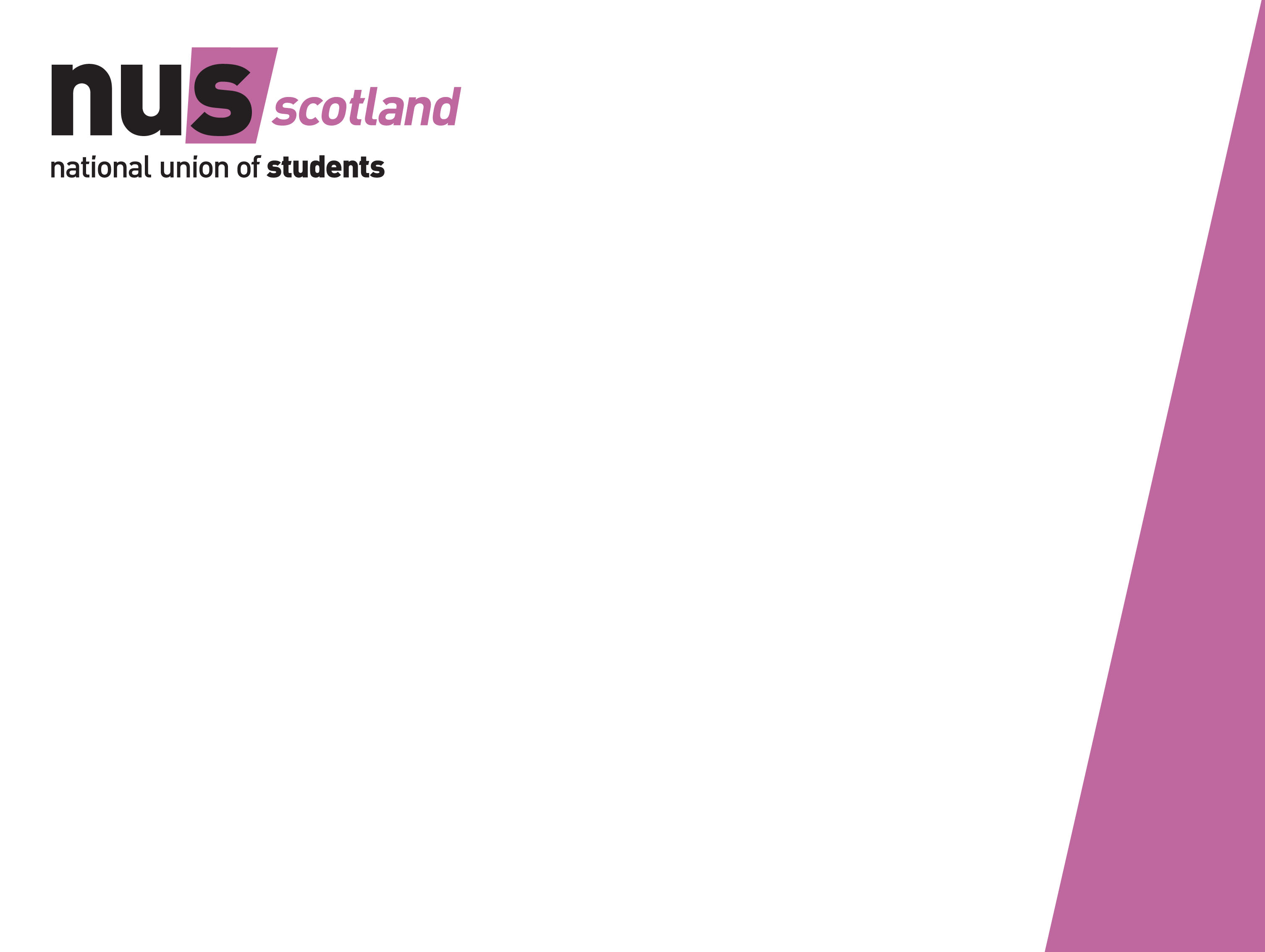 Liberation, Equality, and Diversity in the Curriculum: the student perspective
Megan McHaney, NUS Scotland
Stephanie Millar, sparqs
Objectives
By the end of the session participants will:

be aware of the student perspective;
identify possible joint approaches to curriculum work;
be able to explain the importance of involving students in curriculum development work;
recognise how a Students’ Association can support this process.
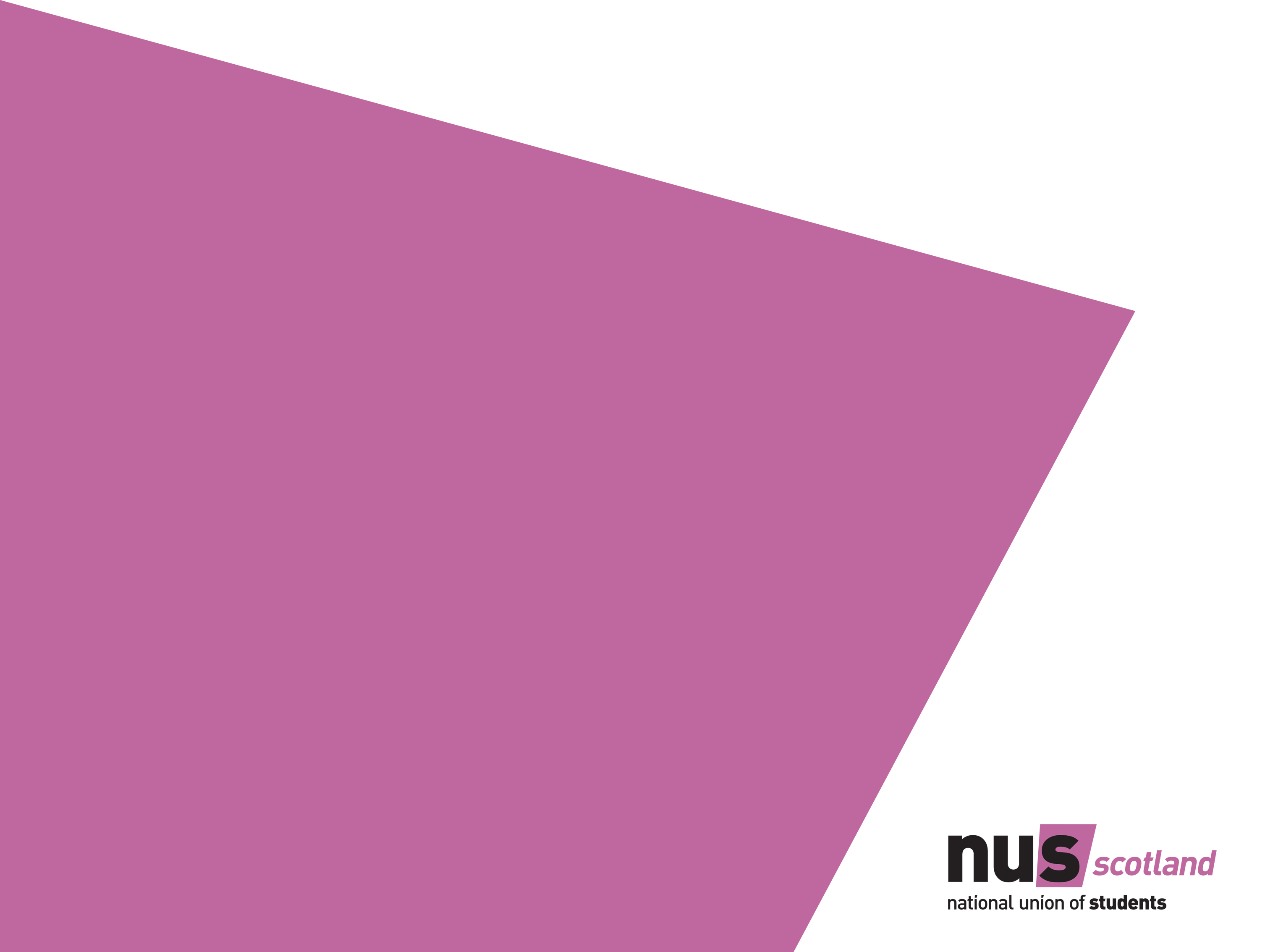 Understanding 
Student demographics
Who our are our students?
ECU ‘Equality in higher education’, 2012*

In Scotland (in common with rUK), the student population broadly reflects the wider population… 

56.8% of all students female.
7.1% of all students ‘BME’.
7.8% of all students disabled.
59% of first year students aged over 21.
But even these aren’t homogenous…
Black students
1.4% black (0.1% Caribbean, 1.2% African).
3.1% Asian (1% Indian, 1.3% Pakistani).
0.8% Chinese.

Disabled students
Majority (47.7%) have specific learning difficulty.
8.8% have two or more impairments.

Multiple identities matter too
For example, women more likely than men to declare a disability (57.2% v 42.8%). 
59.3% of black students are women.
Liberating the student lifecycle
Access: Biggest proportions of disabled students studying creative arts + subjects allied to medicine.

Similarly, women well represented in HE, but significantly underrepresented in engineering (14.7%)/overrepresented in AHP (79.3%). Similar pattern for older students. 

Retention: Black students most likely to drop out and no longer be in HE (13.9% v. 9.8% white). Older students also have higher drop out rates. 

Outcomes: Overall BME attainment gap is 12.7%; increases to 31.9% for black students.
NUS Scotland’s position
There’s a vital need to link outcome agreements with wider learning and teaching policy.
Outcomes across the whole student lifecycle, and how deliver those outcomes. 

Can’t just think about these groups as a homogenous one to ‘liberate the curriculum’ for.
We need to think about diversifying not just the content, but also the delivery.
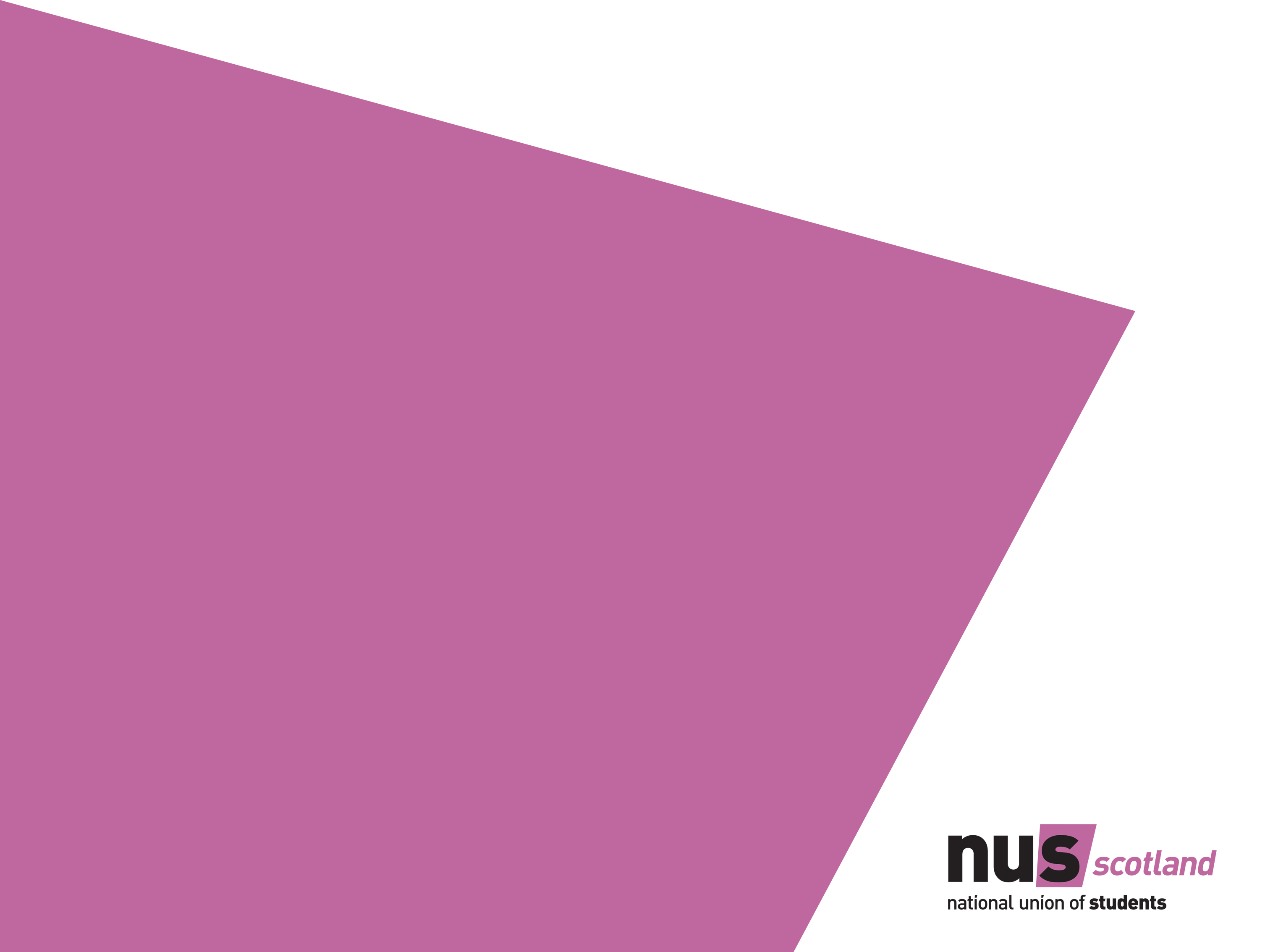 Engaging students
Student Engagement Framework
There are five key elements:

Students feeling part of a supportive institution.
Students engaging in their own learning.
Students working with their institution in shaping the direction of learning.
Formal mechanisms for quality and governance.
Influencing the student experience at national level.
Student Engagement Framework
There are six features:

A culture of engagement.
Students as partners.
Responding to diversity.
Valuing the student contribution.
Focus on enhancement and change.
Appropriate resources and support.